Com Cal – Hfdst. 1 Omzet en winst
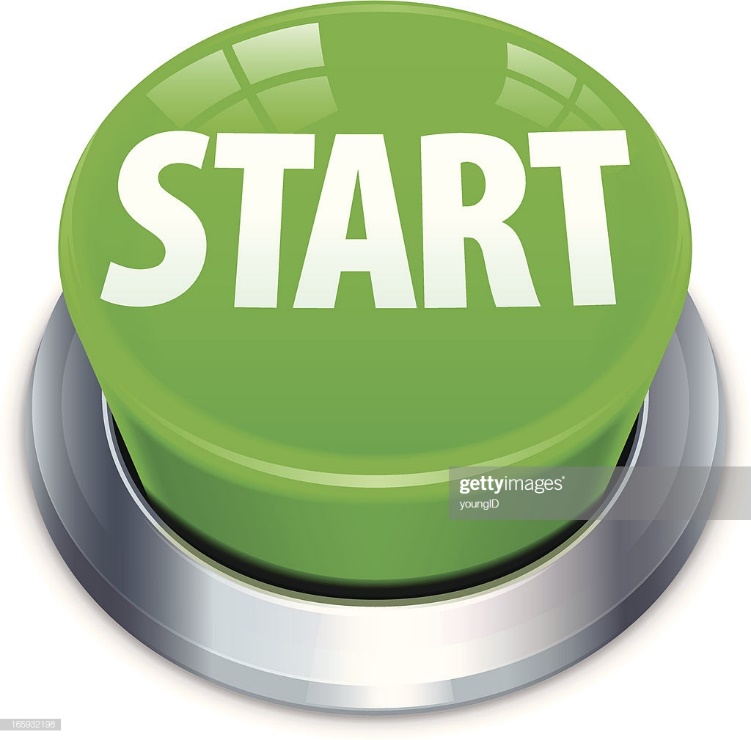 Com Cal – Hfdst. 1 Omzet en winst
Leerdoel
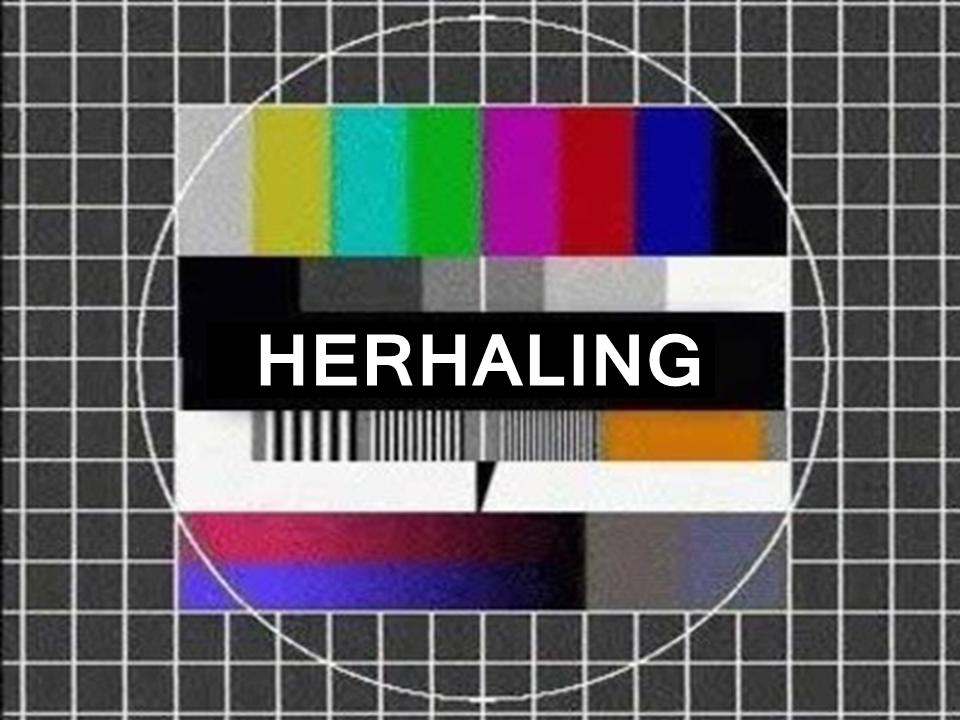 Com Cal – Hfdst. 1 Omzet en winst
1.2 Winst
Bouwstenen winst berekening tot nu toe
Verkopen/Omzet
€100.000
100%
Inkoopwaarde omzet (IWO)
€40.000
40%
€60.000
Brutowinst
60%
50.000
Kosten
50%
€10.000
10%
Nettowinst
Com Cal – Hfdst. 1 Omzet en winst
1.3 BTW
BTW bij inkoop
BTW bij verkoop
BTW bij inkoop - voorbelasting
BTW bij verkoop – te betalen btw
Het SALDO van deze 2 heet te verrekenen BTW
Com Cal – Hfdst. 1 Omzet en winst
Bouwstenen BTW
Bij verkoop 
btw betalen
(te betalen btw)
Bij inkoop
btw terug vragen
(voorbelasting)
Verkoopprijs incl. BTW
Inkoopfactuurprijs
121%
121%
21%
21%
BTW
BTW
Verkoopprijs excl. BTW
Inkoopprijs
100%
100%
Verschil is te verrekenen BTW
Com Cal – Hfdst. 1 Omzet en winst
1.4 Inkopen - kortingen
Korting op het gewicht
Bruto gewicht
100%
500 kilo
Tarra
5%
25 kilo
Netto gewicht
95%
475 kilo
Com Cal – Hfdst. 1 Omzet en winst
1.4 Inkopen
Korting voor contant
Bij korting voor contant bied je de koper een korting aan om sneller te betalen dan de normale betalingstermijn
LET OP!! Deze korting is een percentage van het factuurbedrag excl btw. Het BTW bedrag mag je niet aanpassen!!!
Kredietbeperkingstoeslag
Een toeslag voor als de koper later betaald dan de afgesproken termijn, zo staat het ook op de factuur.
Com Cal – Hfdst. 1 Omzet en winst
1.5 Omzet
Omzet = Opbrengst van de verkopen
Berekenen omzet = Afzet(q) x prijs per stuk (p)
Prijs per stuk zonder korting = bruto verkoopprijs
netto verkoopprijs
Prijs per stuk met korting =
Bruto-
omzet
bruto verkoopprijs
Afzet
netto verkoopprijs
Netto-
omzet
Afzet
Com Cal – Hfdst. 1 Omzet en winst
1.5 Omzet
Bouwstenen verkoopprijs
Bouwstenen omzet
Brutoverkoop-prijs
Bruto-omzet
100%
100%
2%
2%
Korting
Korting
Nettoverkoopprijs
Netto-omzet
98%
98%
Com Cal – Hfdst. 1 Omzet en winst
1.6 Inkoopwaarde van de omzet
Individueel niet te volgen producten – we weten geen specifieke inkoopprijs
Hulpschema om IWO te bepalen:
Beginvoorraad
Inkopen (excl. btw)
+
Beschikbare voorraad
Eindvoorraad
-
IWO
Com Cal – Hfdst. 1 Omzet en winst
Brutowinst
Kan je uitdrukken in:
Procenten (%) van de inkoopprijs of IWO
BrutowinstOPSLAG
Procenten (%) van de omzet of verkoop
BrutowinstMARGE
Waar van de voor staat is altijd 100%
Com Cal – Hfdst. 1 Omzet en winst
1.7 Brutowinstpercentages berekenen
Brutowinst in procenten
Procenten (%) van de inkoopprijs of IWO - BRUTOWINSTOPSLAG
Procenten (%) van de omzet of verkoop - BRUTOWINSTMARGE
Hoe rekenen we dit uit?
DEEL door HEEL x 100%
Com Cal – Hfdst. 1 Omzet en winst
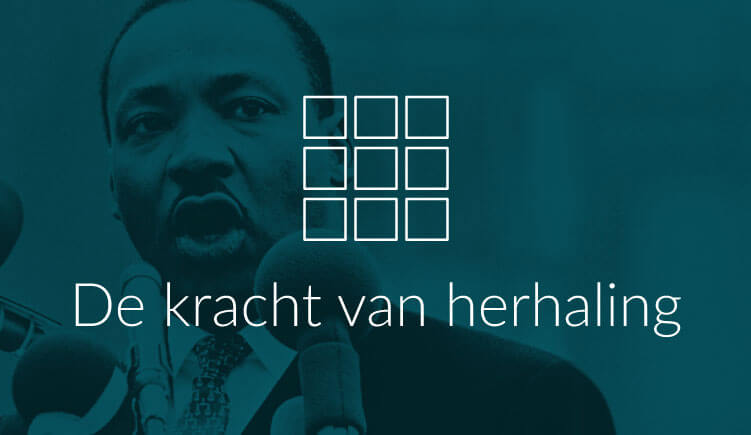 Oefenen

ALLES

en vragen!!!
Com Cal – Hfdst. 1 Omzet en winst
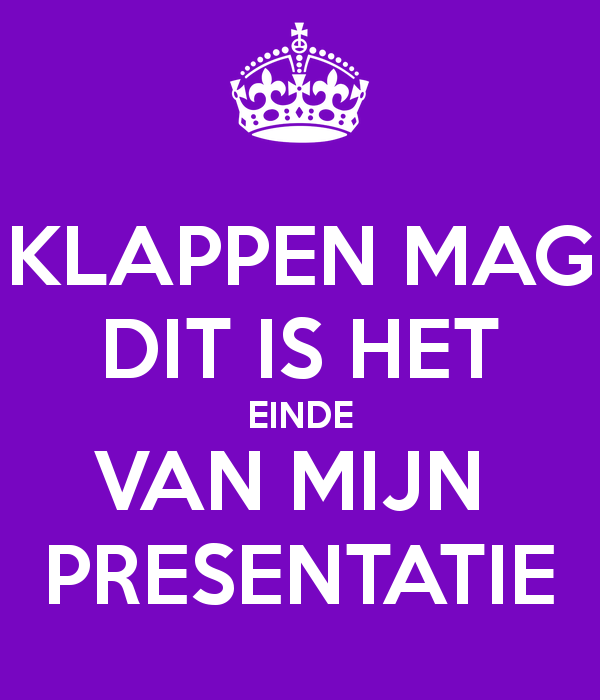 Volgende les 
oefentoets